Figure 2. Significant correlation for performances on past tense verbs within each pair of twins. (A) The ...
Cereb Cortex, Volume 14, Issue 11, November 2004, Pages 1233–1239, https://doi.org/10.1093/cercor/bhh084
The content of this slide may be subject to copyright: please see the slide notes for details.
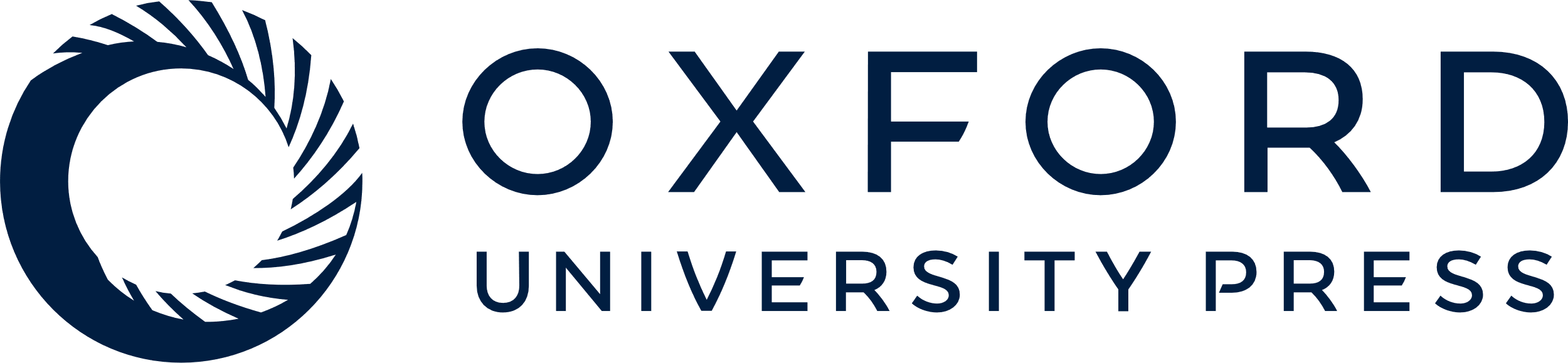 [Speaker Notes: Figure 2. Significant correlation for performances on past tense verbs within each pair of twins. (A) The score of an English past tense examination is plotted for each pair of twins (identified as twin A and twin B). Open and filled dots denote data on day 1 (before training) and day 2 (after training), respectively. (B) The accuracy for the EP tasks in fMRI sessions on day 2 is plotted for each pair of twins. A regression line for day 2 data is shown for each panel.


Unless provided in the caption above, the following copyright applies to the content of this slide:]